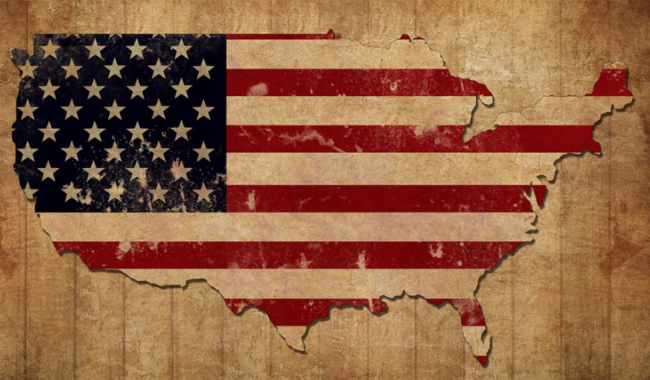 US NATIONAL ECONOMIC OUTLOOK
Nimantha Manamperi
Associate professor of economics
St. cloud state university
GOLDILOCK’s Economy
US economic outlook looks healthy.
GDP growth rate around 2%.
Unemployment rate below its natural levels. 
No too much inflation or deflation.
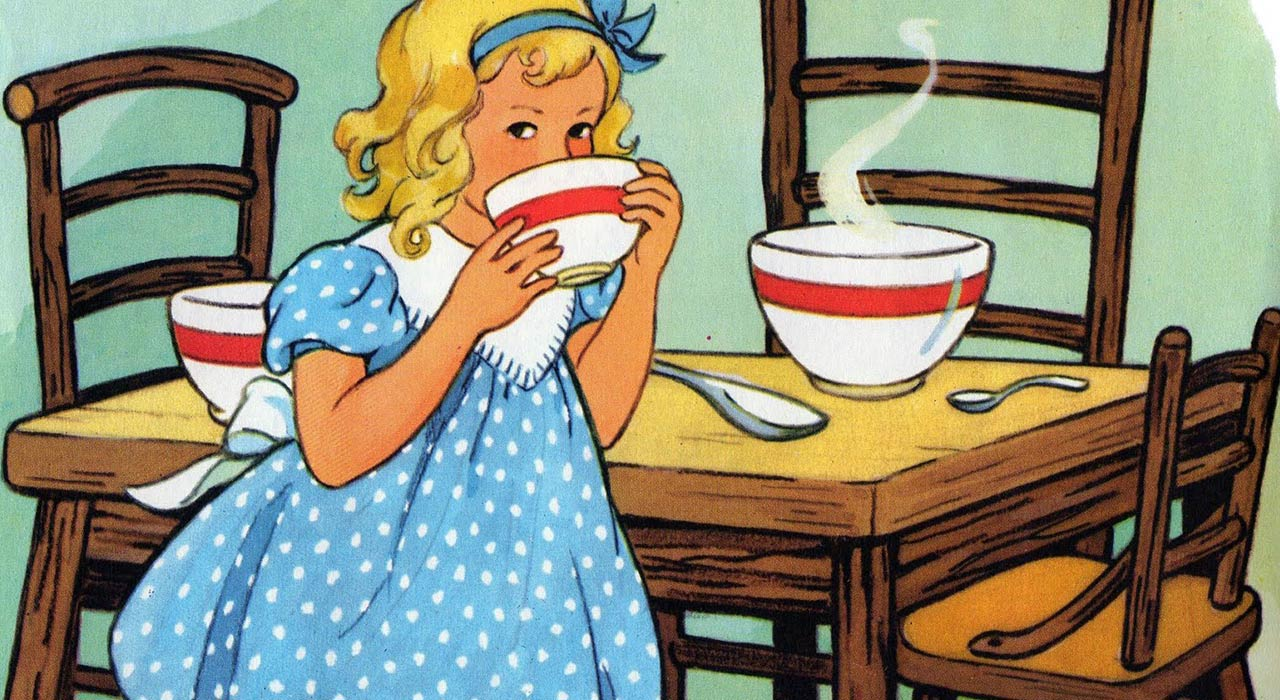 NOT TOO COLD ,  NOT TOO HOT ,
JUST RIGHT
source: prospect.org
Enjoying the Long Run ?
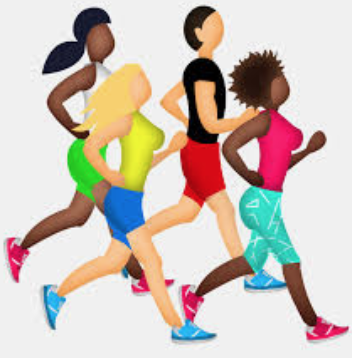 Source: Congressional Budget Office (CBO)
REAL GDP GROWTH RATE
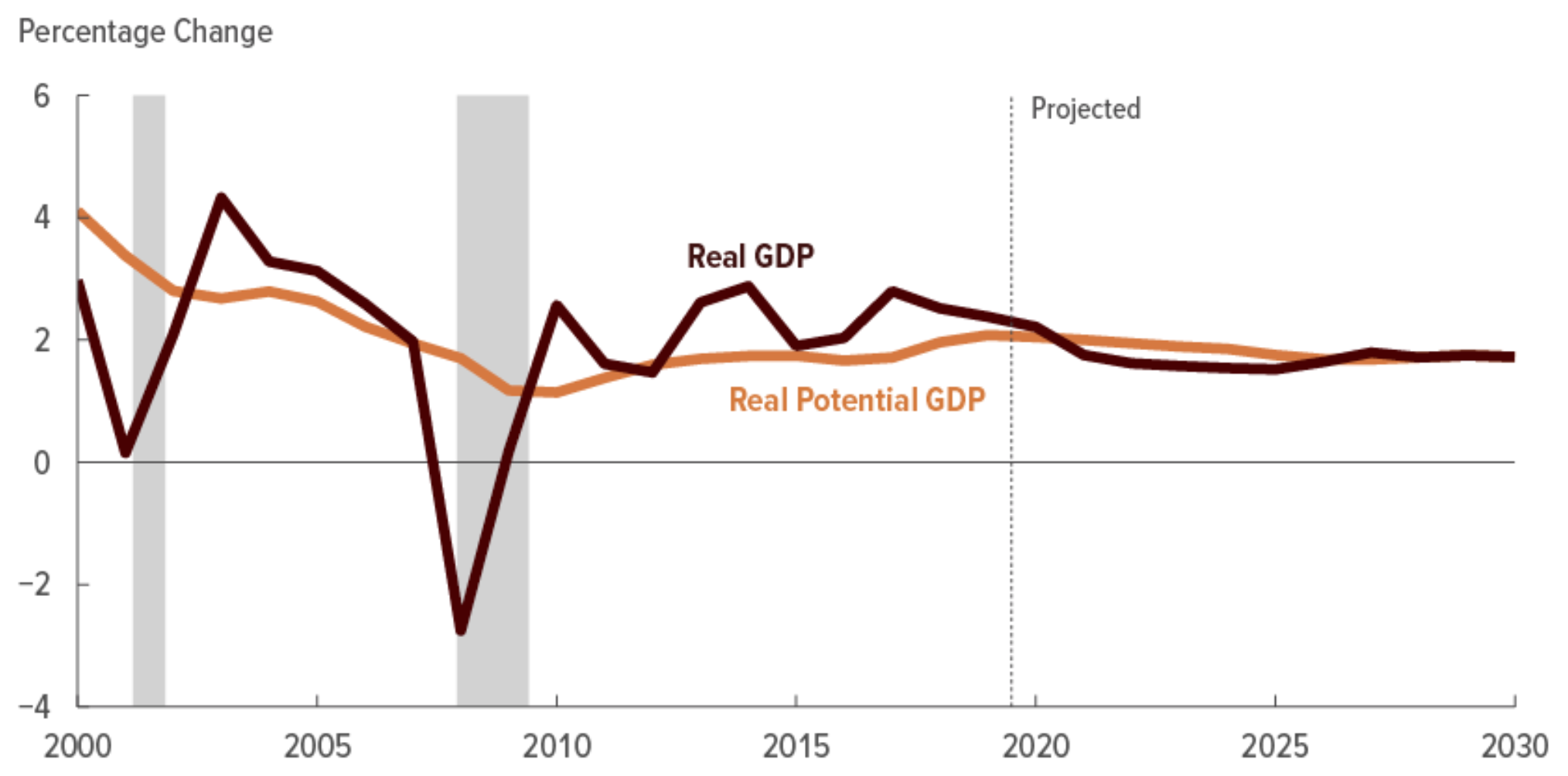 2.2 % in 2020
1.7% between 2021-2030
Source: Congressional Budget Office (CBO)
OUTPUT GAP
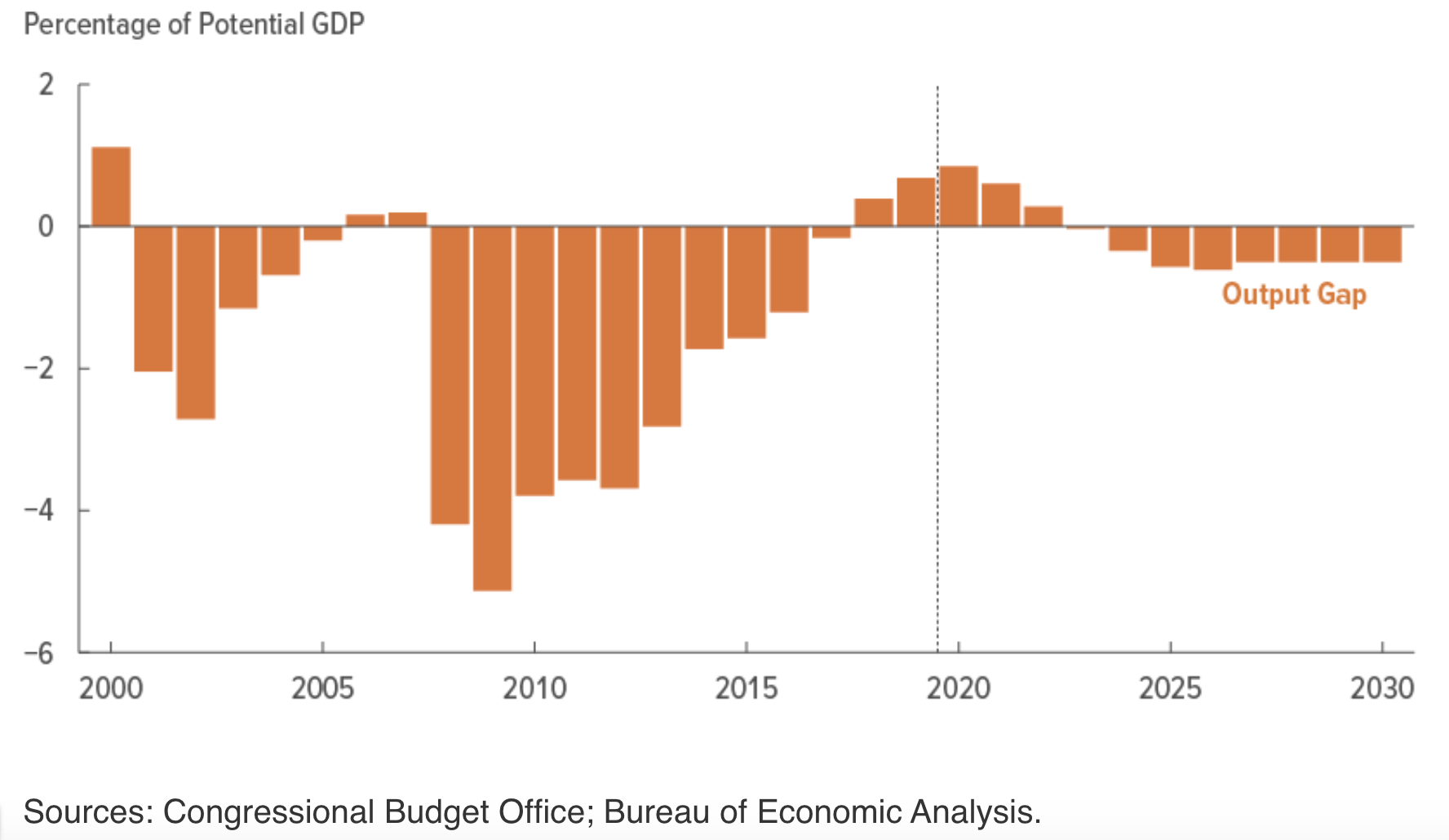 Strong demand for labor and services pushes output gap to a cyclical peak in 2020
Over the next few years, the output gap narrows, reducing the upward pressure on inflation and interest rates.
Unemployment rate
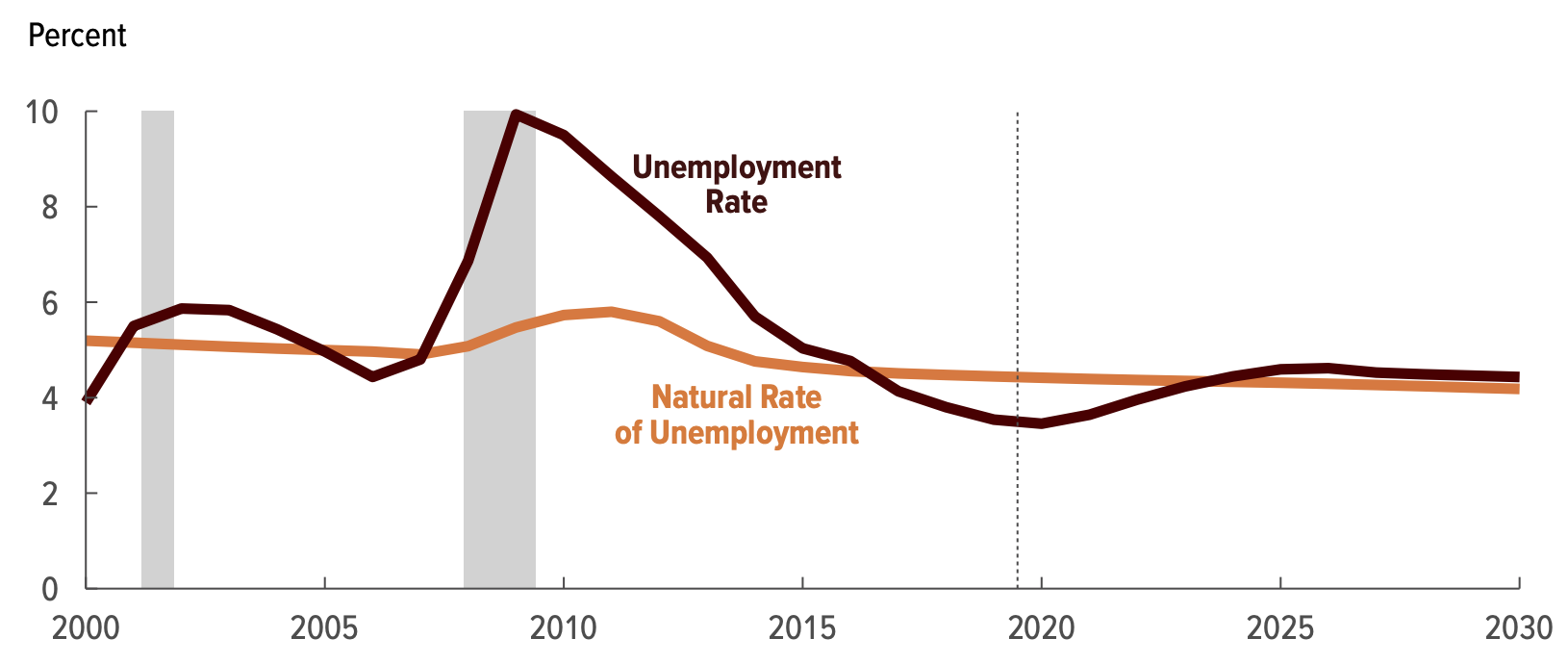 3.5% at end of 2020
4.3% by end of 2024
Source: Congressional Budget Office (CBO)
WAGES
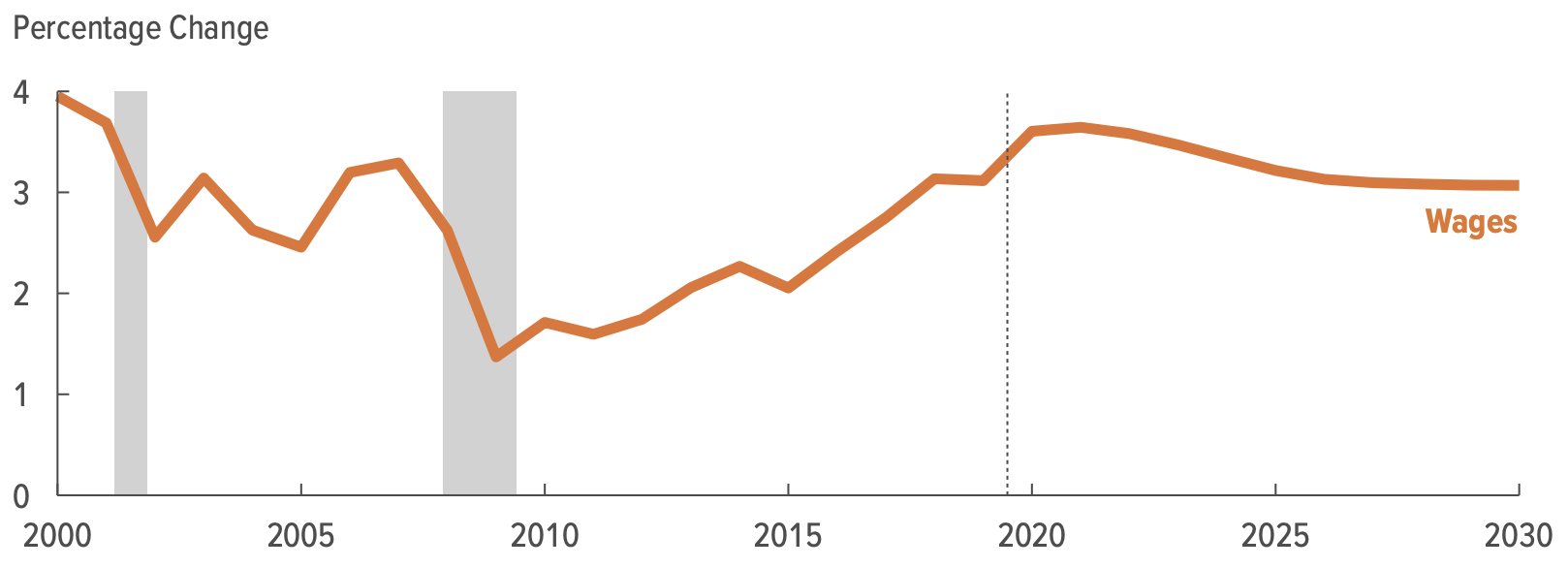 3.6% in 2020
Strong wage growth as employers continue to bid up the price of labor to recruit and retain workers (Specially Low and Middle wage earners).
Wage Growth rises from 3.1% (2019) to 3.6% (2020), its highest rate since the early 2000s, and then averages 3.5% (2021 to 2024).
Source: Congressional Budget Office (CBO)
LABOR FORCE Participation RATE
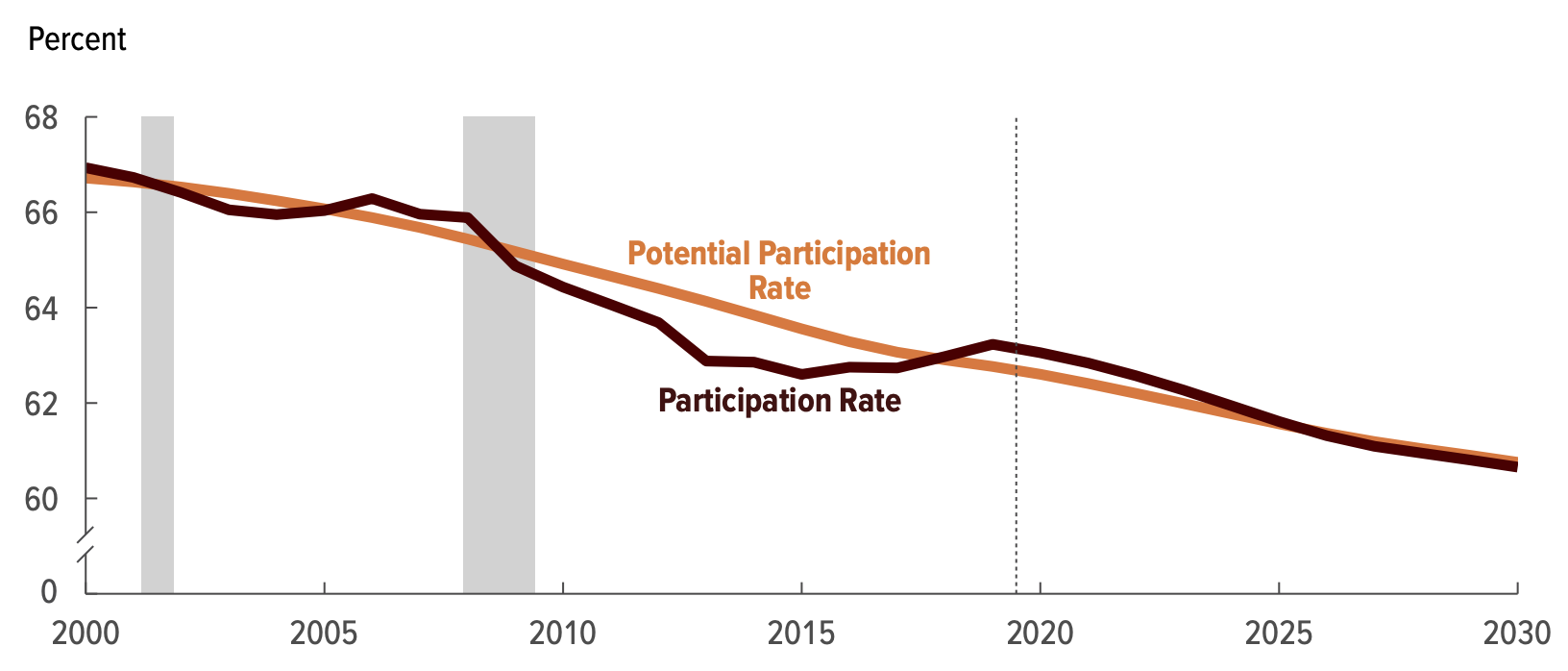 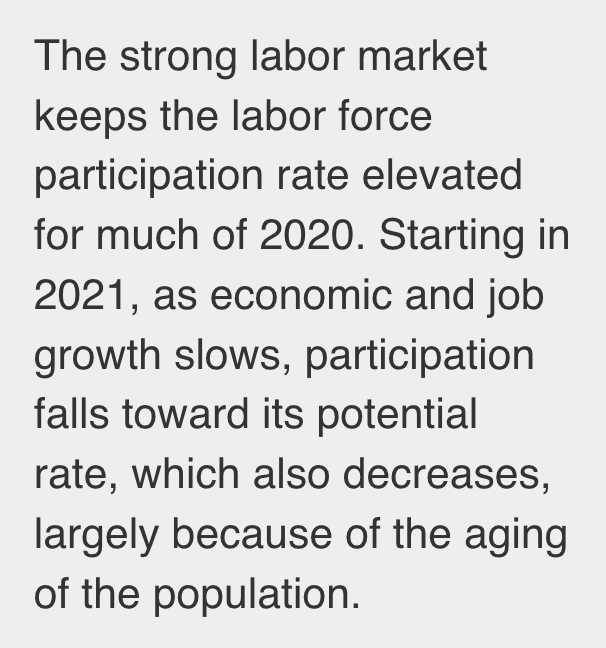 Cyclical strength keeps the overall LFPR above 63 % (2020).
Starting in 2021, as economic and job growth slows, LFPR falls toward its potential. 
Overall LFPR falls from 63% in early 2021 to 61.9% by late 2024.
Source: Congressional Budget Office (CBO)
inflation
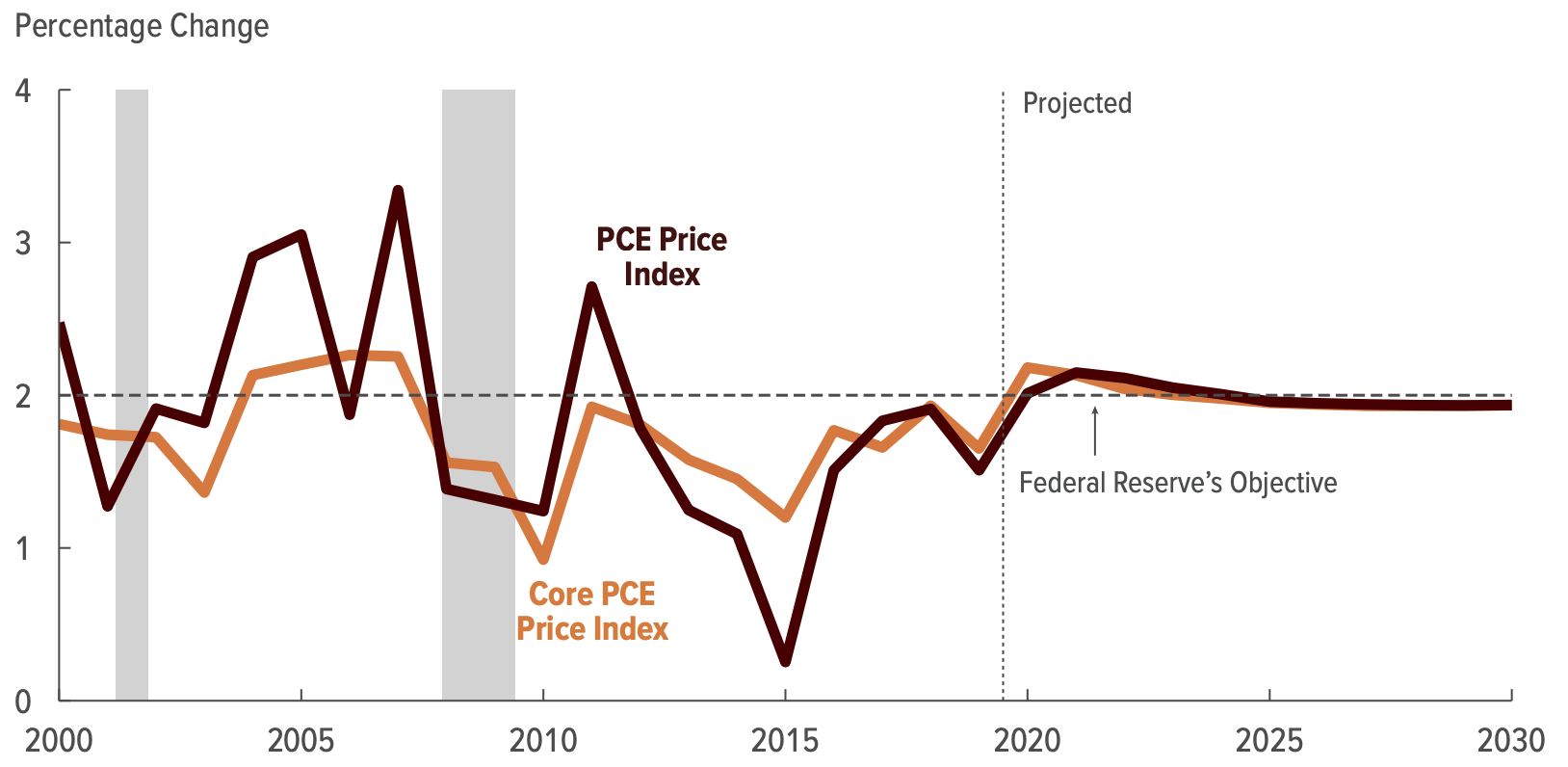 Core Inflation
2.2 % in 2020
2.1 % in 2021
Overall Inflation;
2.0 % in 2020
2.1% in 2021
Source: Congressional Budget Office (CBO)
INTEREST RATES
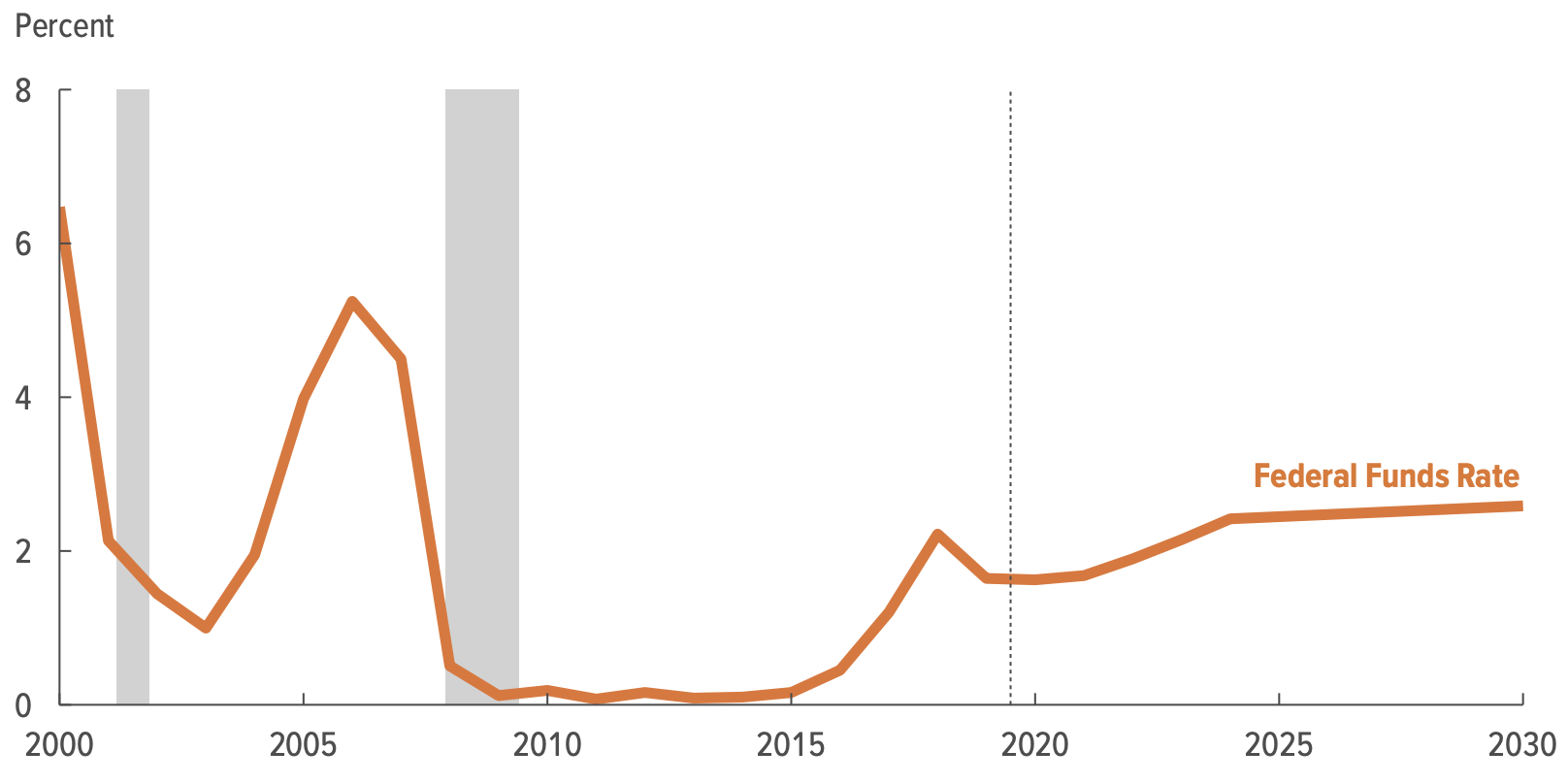 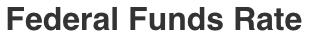 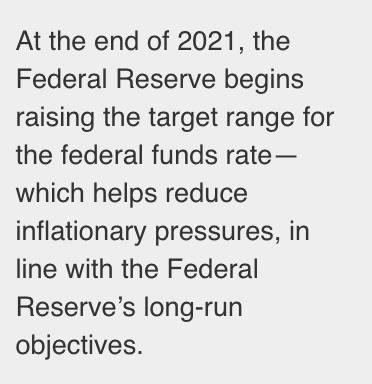 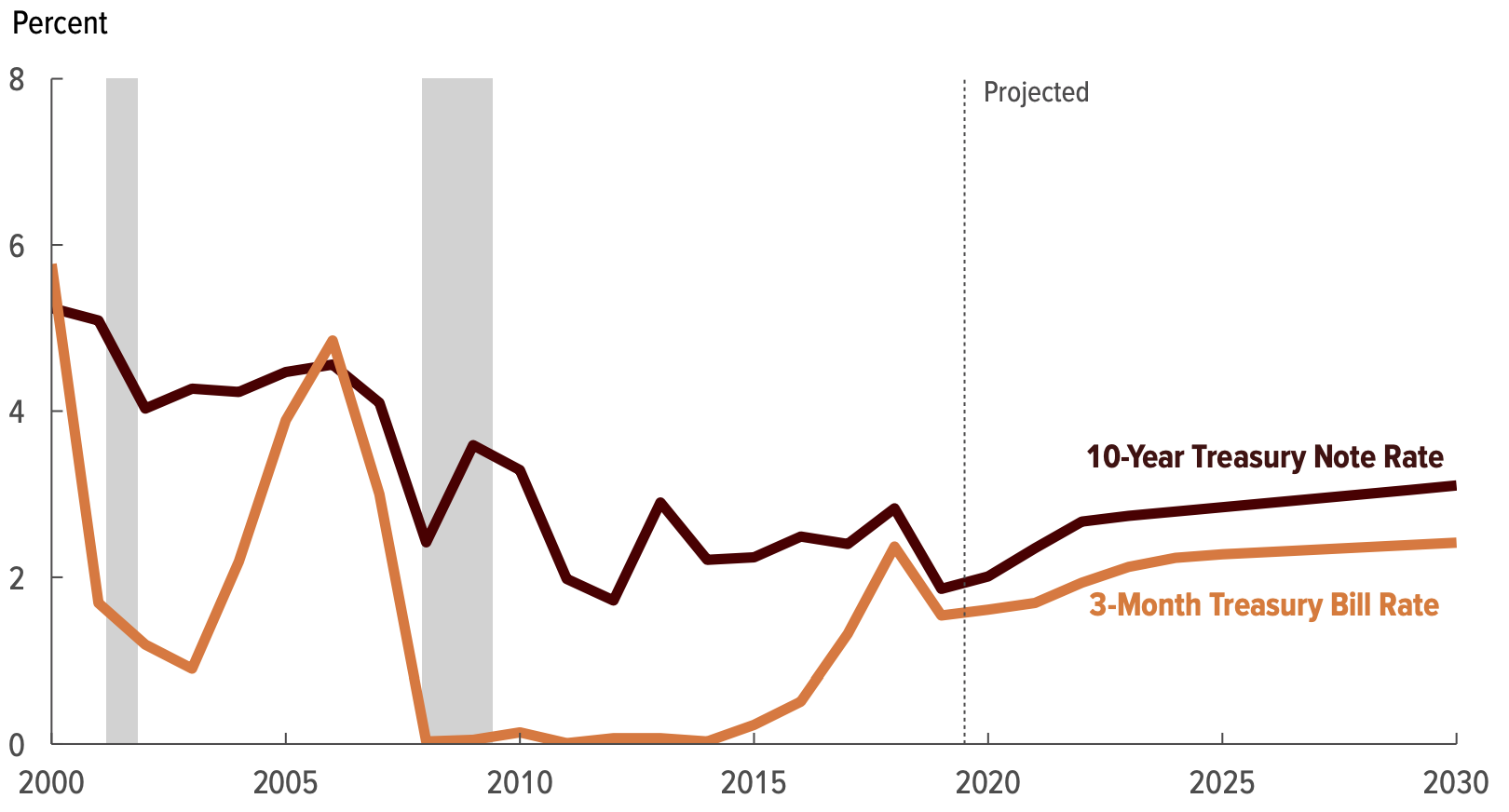 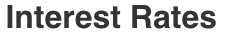 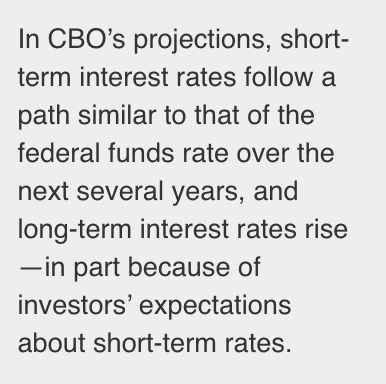 Source: Congressional Budget Office (CBO)
Federal debt held by public
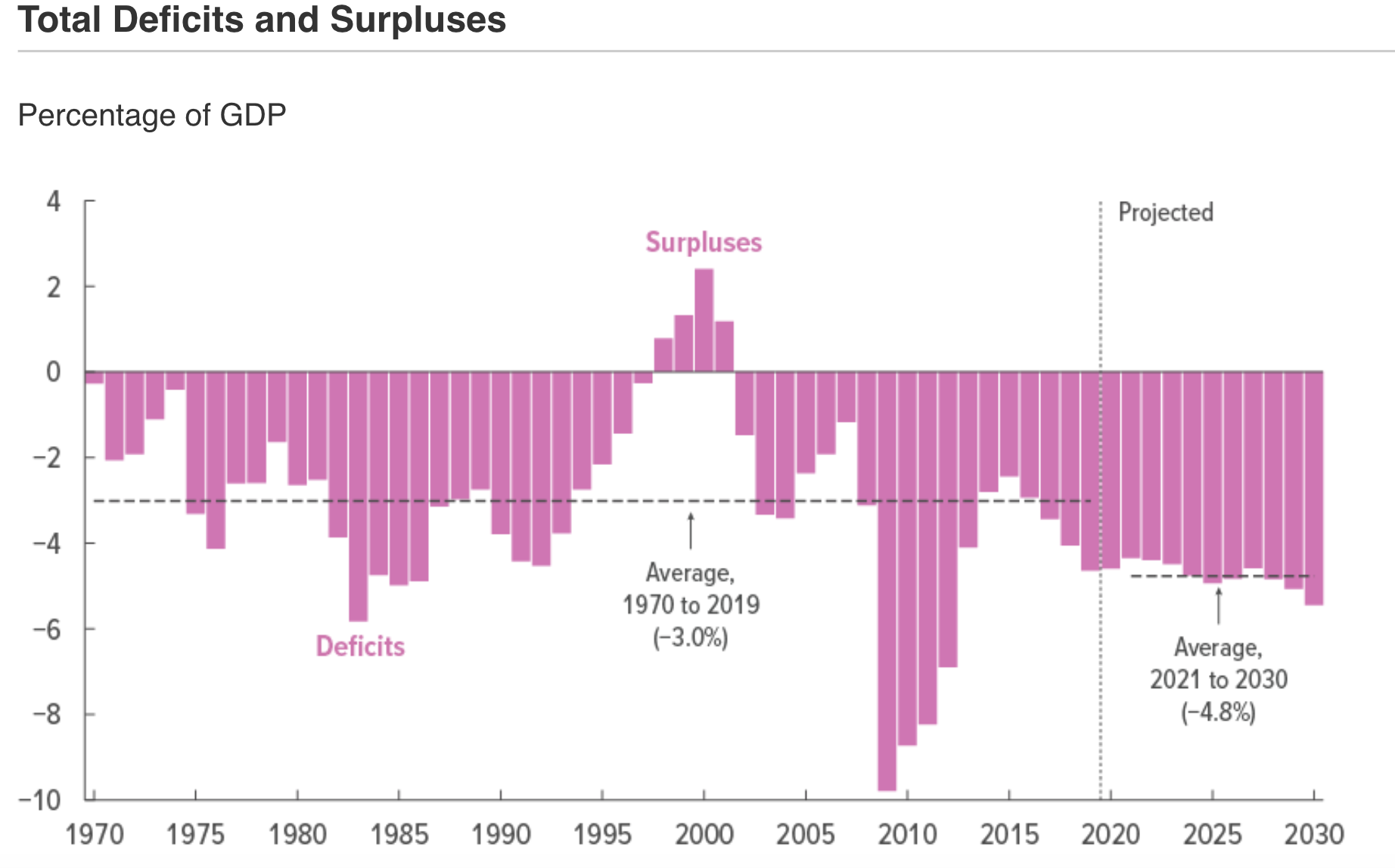 Federal Debt held by Public,
81% of GDP (2020)
98% of GDP  (2030)
180% of GDP (2050)
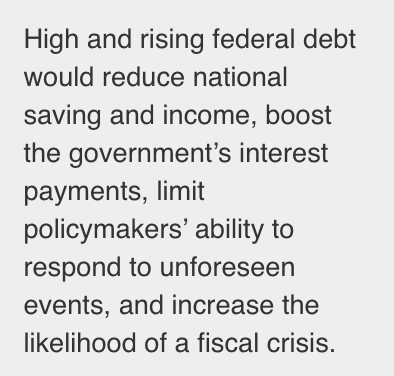 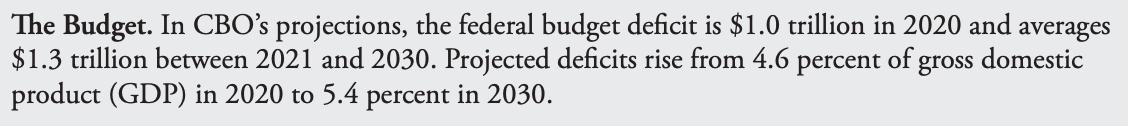 Source: Congressional Budget Office (CBO)
GLOBAL OUTLOOK
Source: IMF
Conclusion
Stronger Consumer spending and Business fixed investment.
Stronger Employment and Wages.
Unchanged FED Funds Rate target till end of 2021.
Inflation around 2% level .
However these projections are subjected to changes in;
Global market conditions. (Coronavirus, Global geo/political tensions)
Uncertainly around Trade Agreements
Sudden changes in domestic market conditions etc …

Global Growth: Trade disputes disrupted growth in 2019, but with tensions and monetary policy simultaneously easing > path to recovery in 2020.
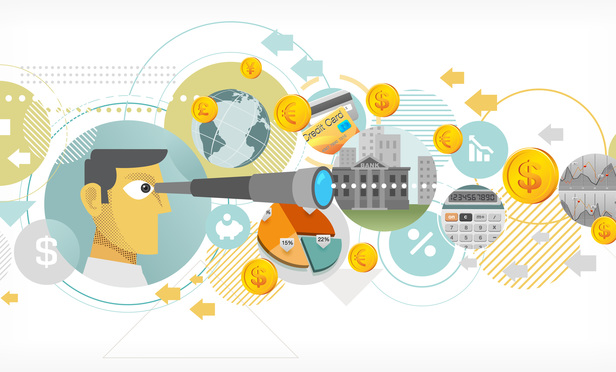 Thank you
source: dailybusinessreview.com
SCSU Winter Institute Minnesota Employment Trends and Outlook
Luke Greiner
Regional Labor Market Analyst
Department of Employment and Economic Development
Labor Market Information Office
http://mn.gov/deed/data/
It’s a Beautiful Day in The Economy
, or is it?
2018- to- 2019
Seasonal adjusted unemployment rate ticked up to 3.2% from 2.9% in 2018
 More than 3 million Minnesotans are working (record #)
Labor Force grew by +1.2%, the fastest growth since 2000
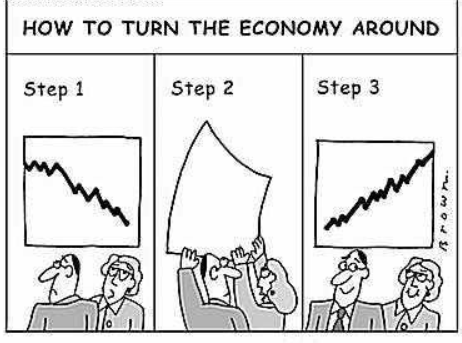 [Speaker Notes: Minnesota is still a half point lower than U.S. 

U.S. Labor Force Growth was +0.9%]
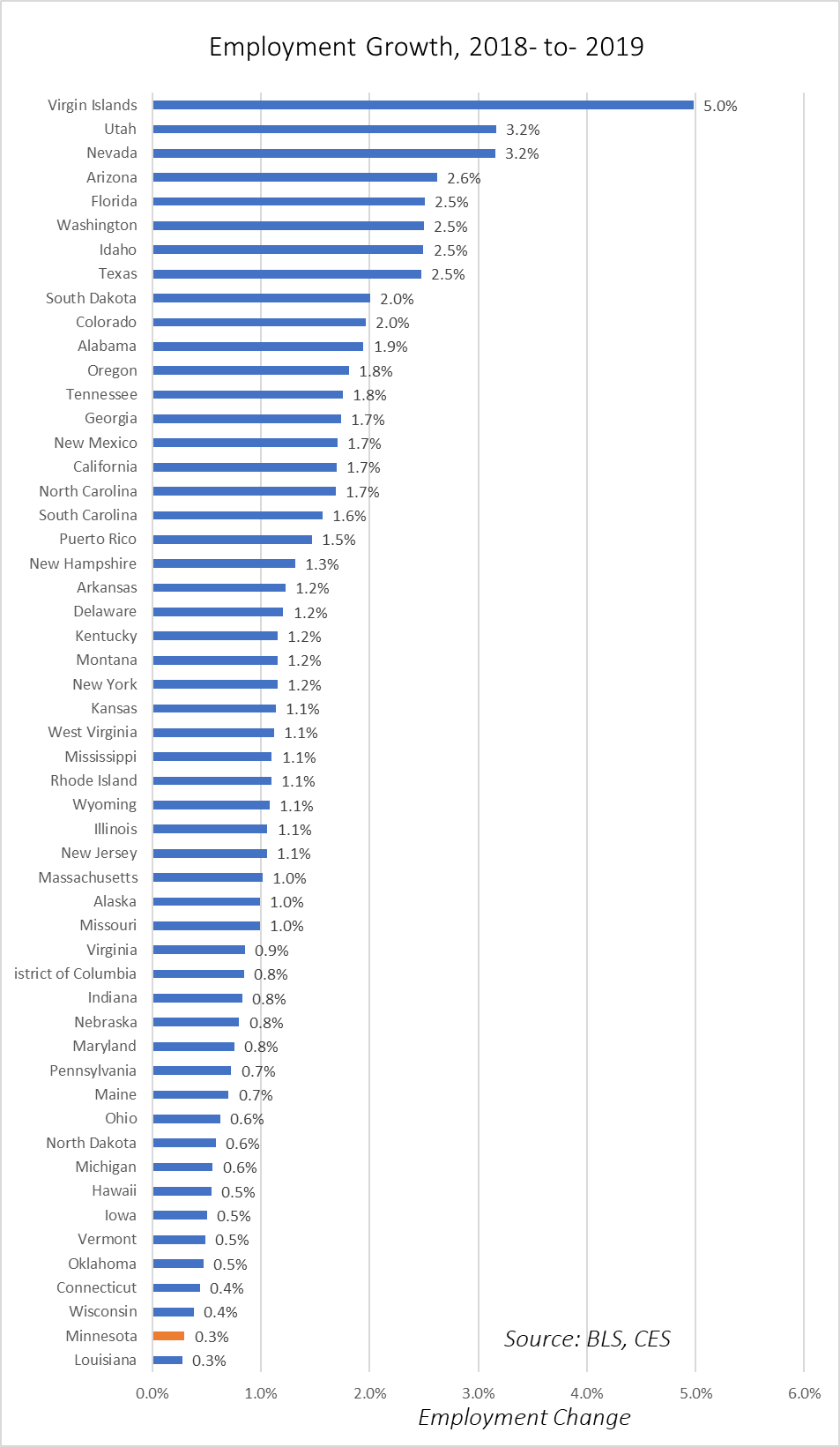 Or is it?
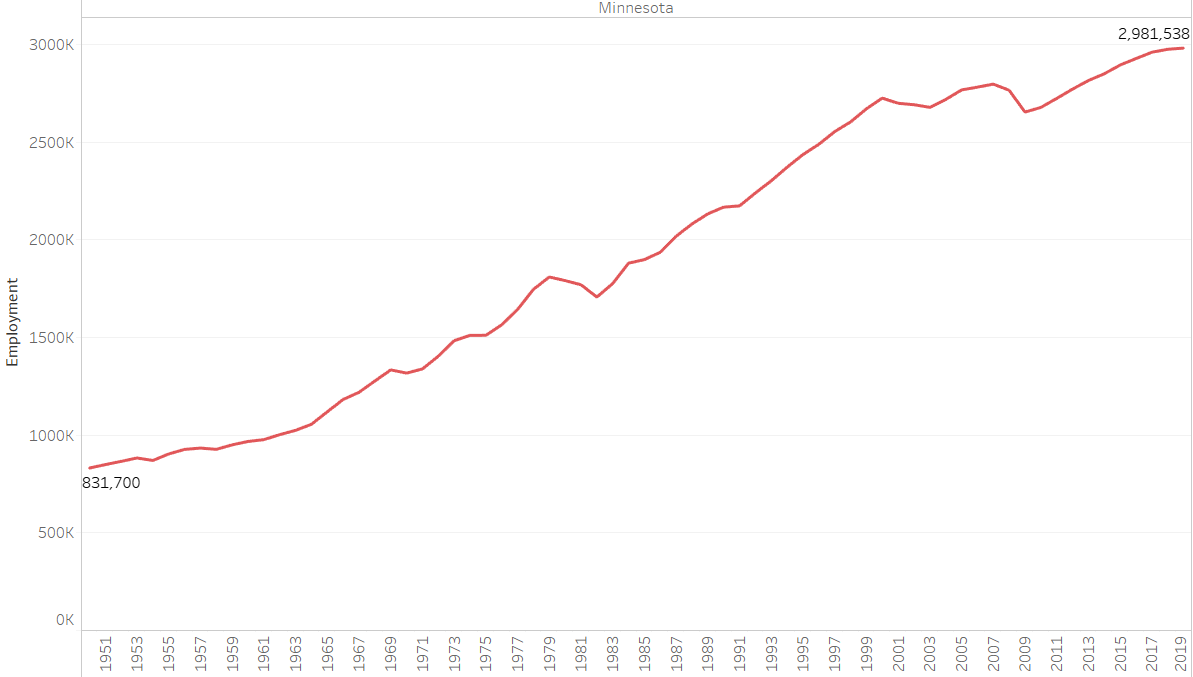 CES data for 2019 will be revised
Annual Employment grew +0.3%, 2018-2019
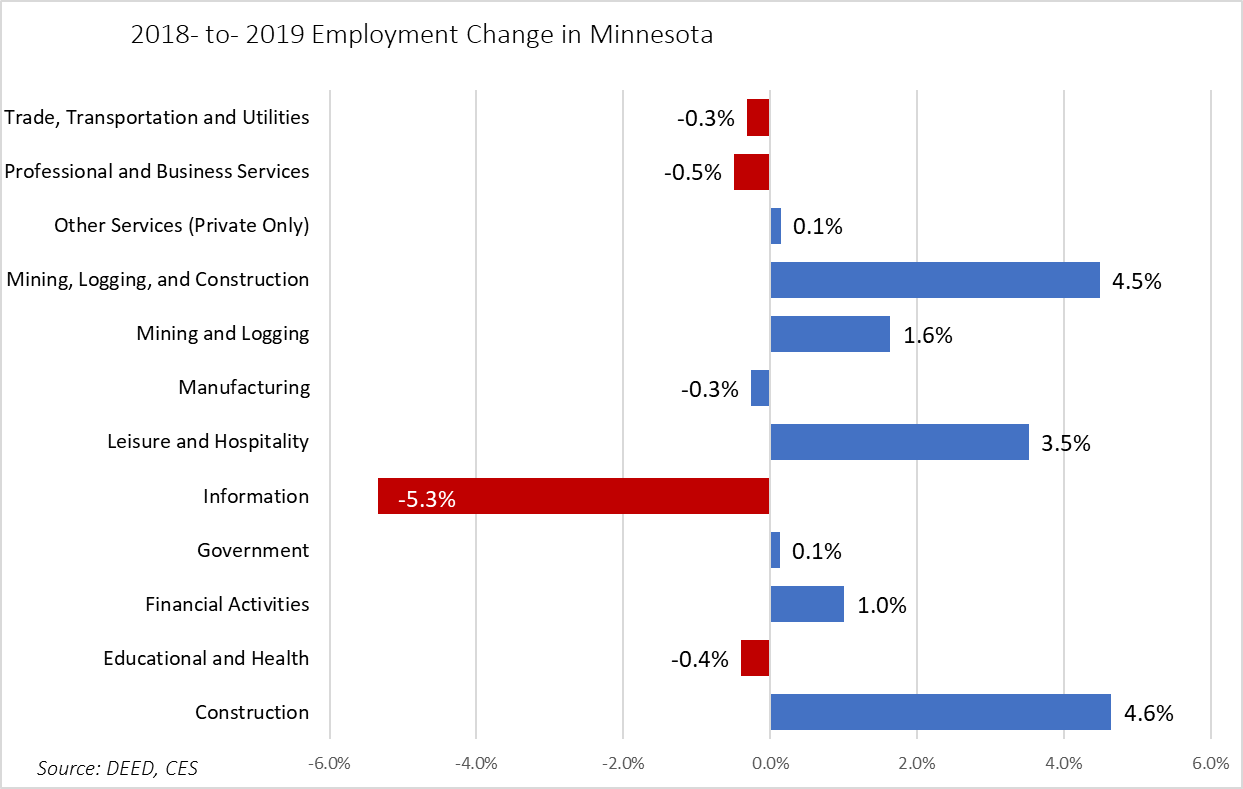 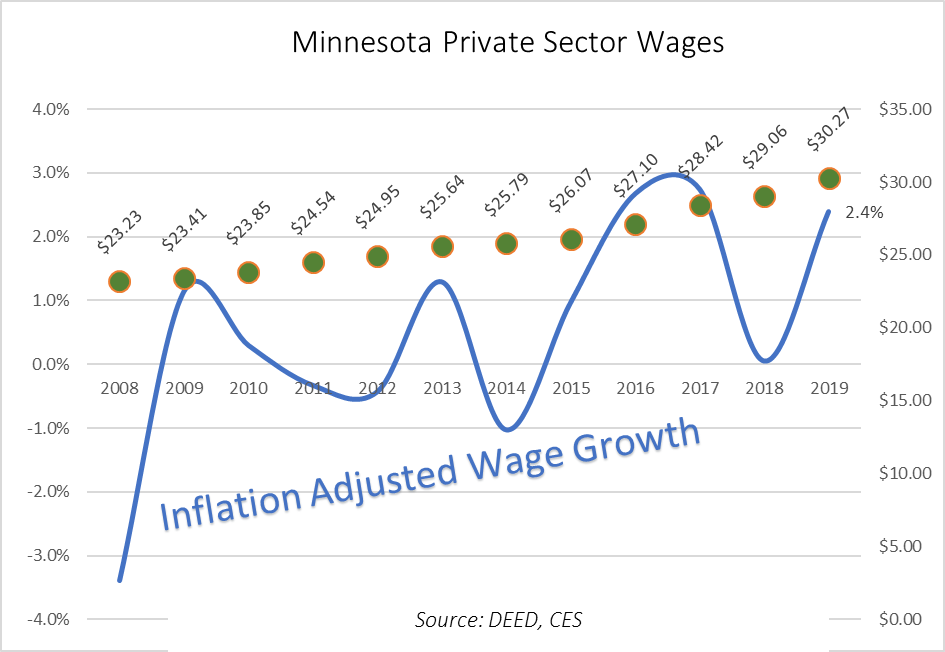 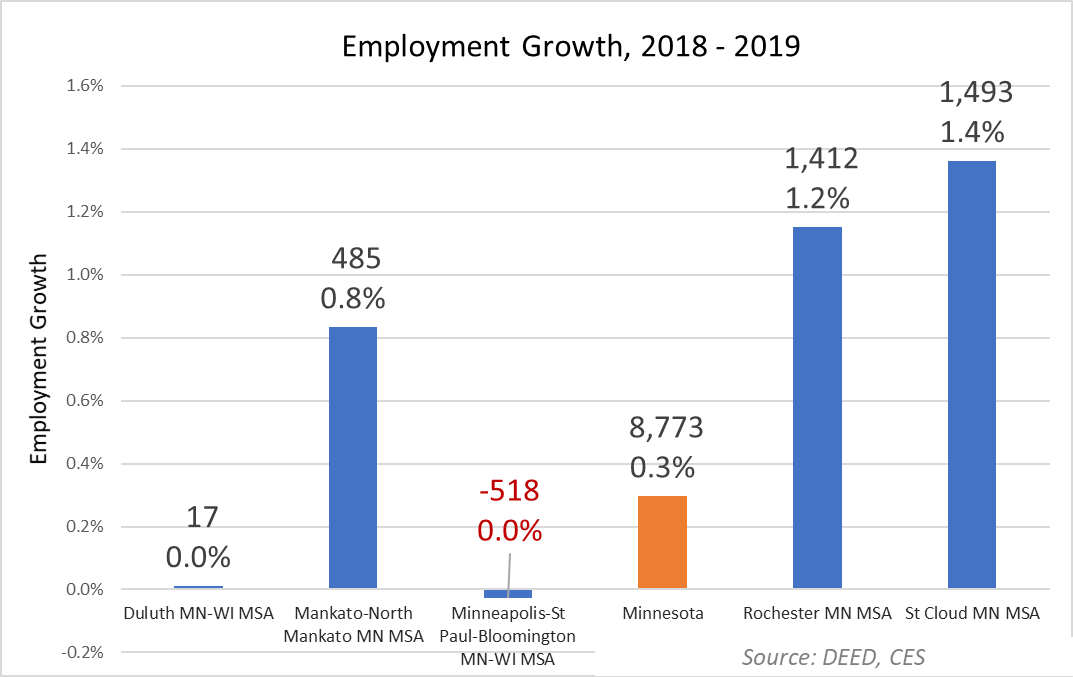 Demographic Trends
Minnesota’s population is still growing – up to 5.6 million in 2018
Now the 22nd largest state in the U.S. (just behind Colorado)
Twin Cities grew +8.8%; Greater Minnesota grew +2.4%
The Baby Boom generation (53-71 years) is causing a significant shift over time
Generation Z = 1,298,657 people
(23.3%)
Millennials = 1,412,429 
(25.3%)
Generation X = 1,109,083 
(19.9%)
Baby Boomers = 1,265,278 
(22.7%)
Silent & Greatest = 491,158 
(8.8%)
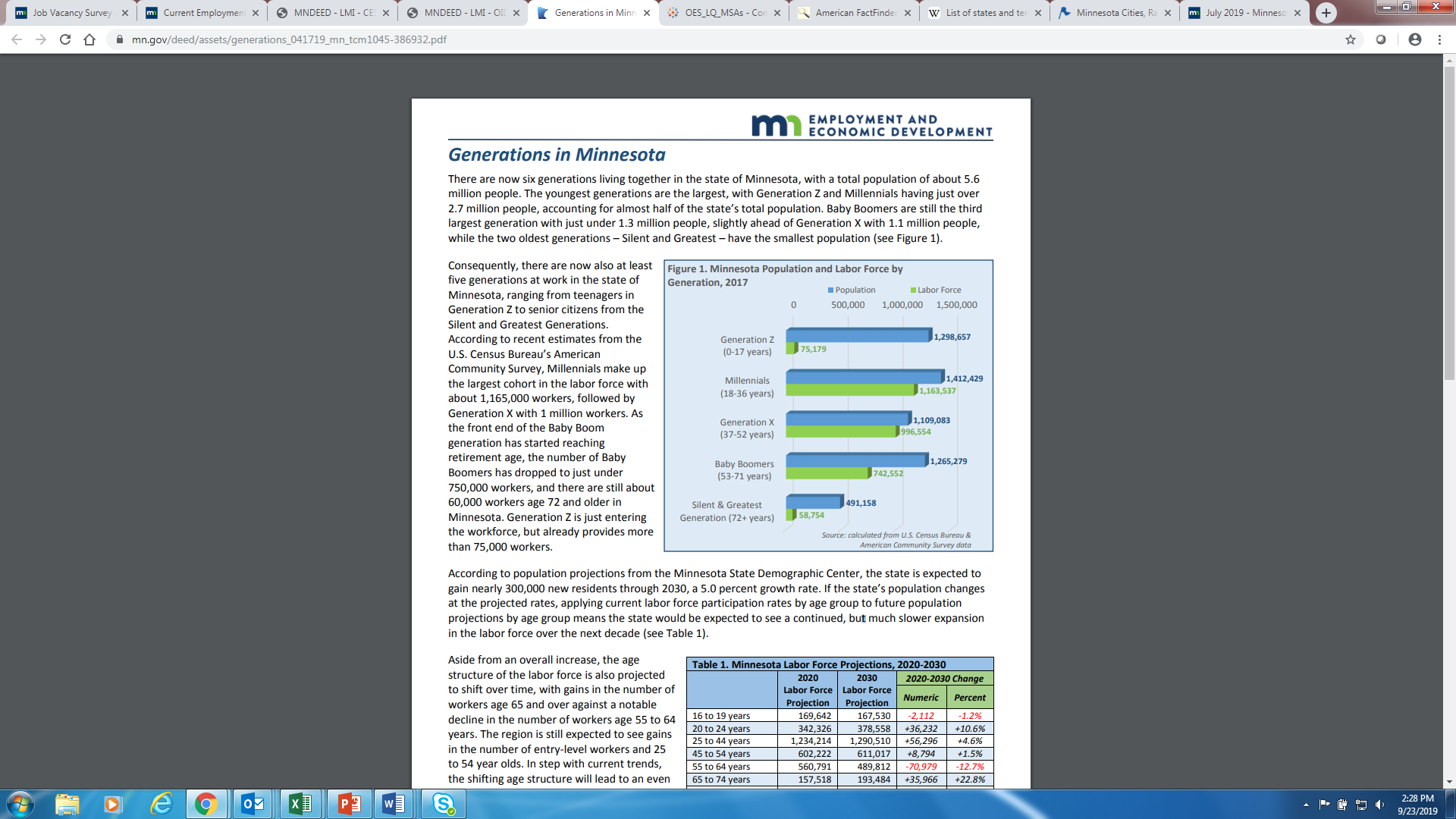 Labor Force Trends
Minnesota’s labor force is still growing as well
Up from 2,812,947 workers in 2000 (+257,276 workers; +9.1%)
From 1990 to 2000, Minnesota gained +414,049 workers (+17.3%)
From 2000 to 2010, Minnesota added +125,848 workers (+4.5%)
From 2010 to 2018, Minnesota added +131,428 workers (+4.5%)
Labor force growth isprojected to slow evenmore in the next decade
Huge loss in 55-64 year olds (-70,979 workers)
Big gains in 20-44 yearolds (+92,528 workers)
Big gains in 65 years & older (+46,034 workers)
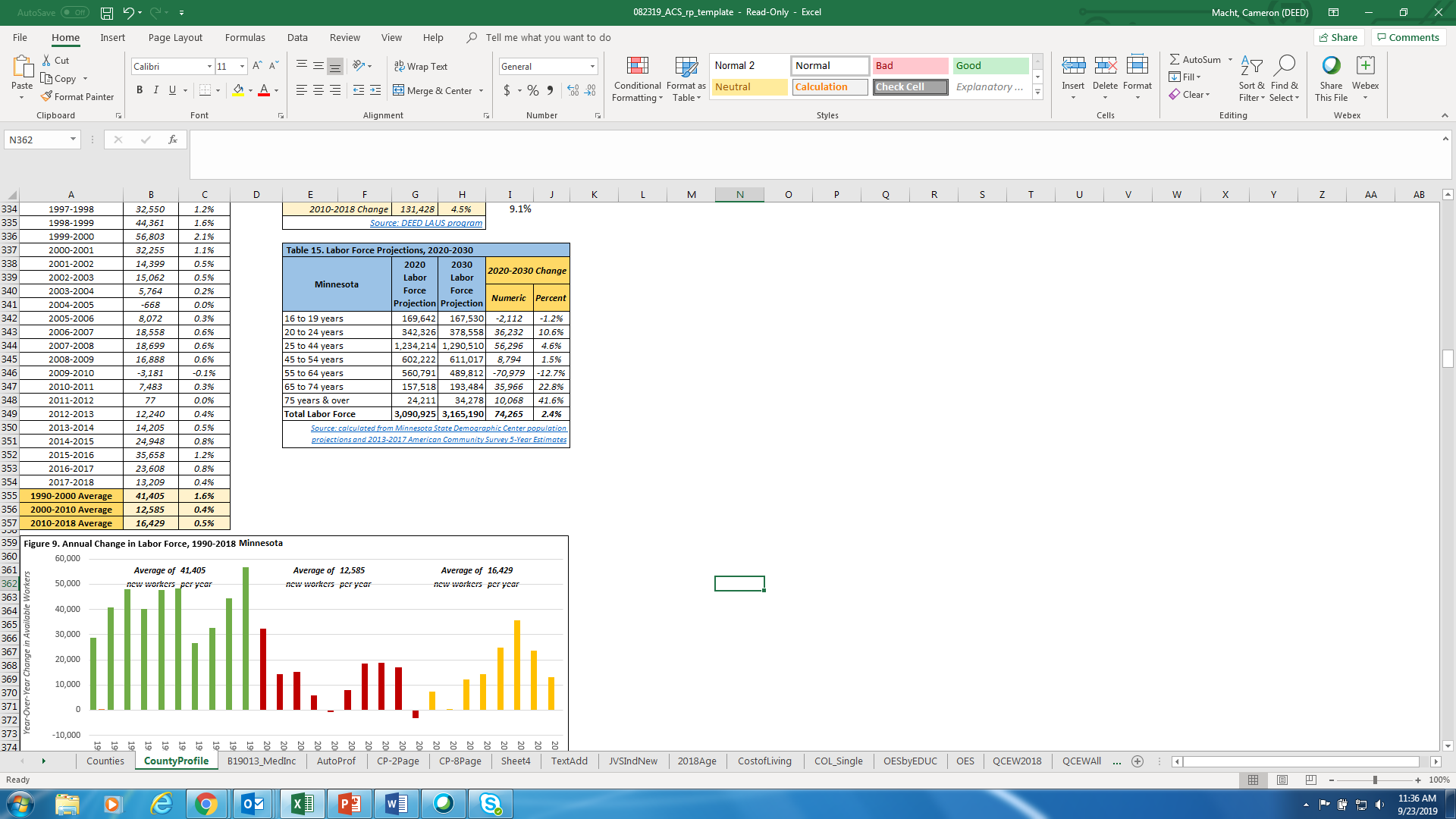 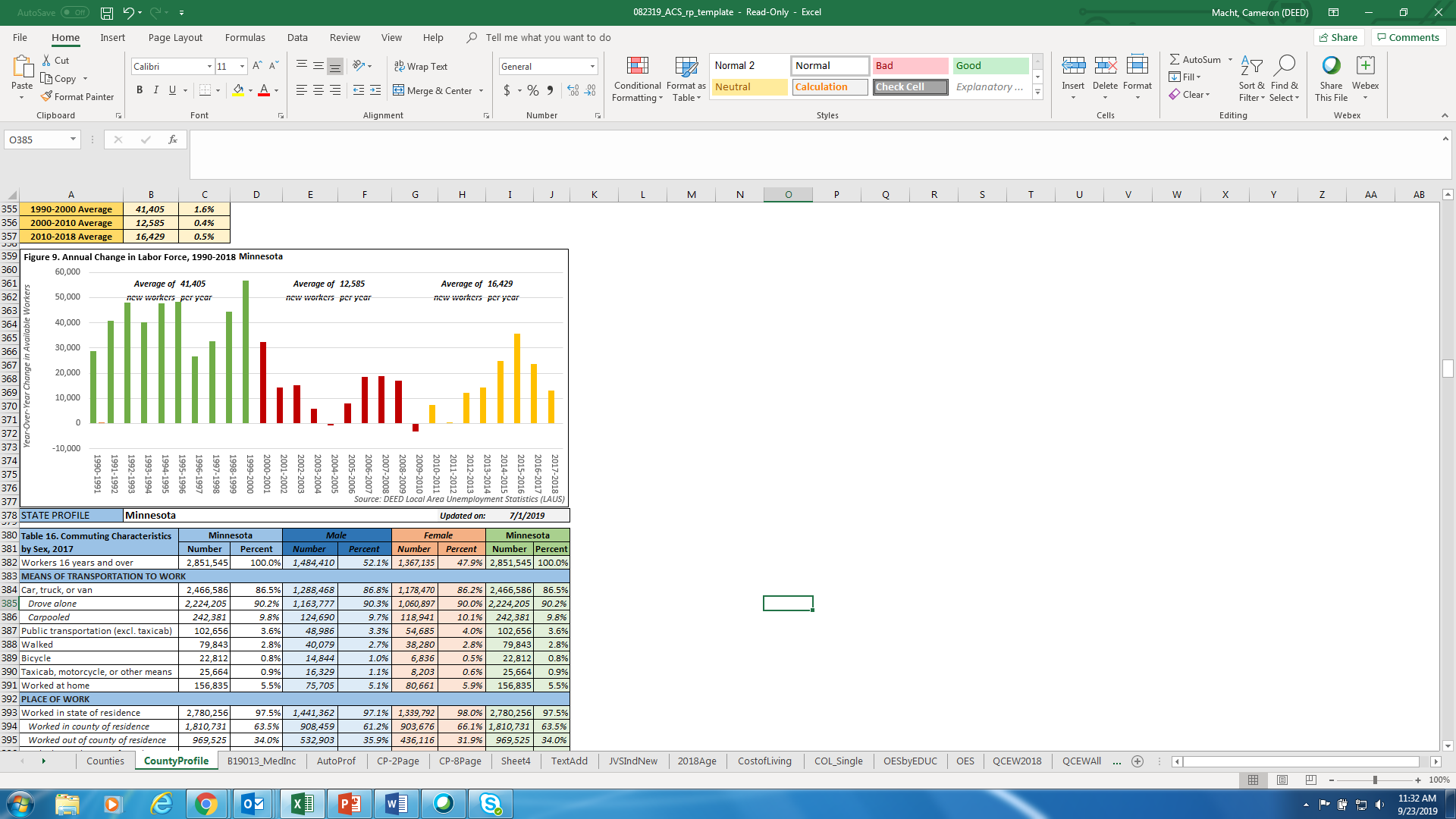 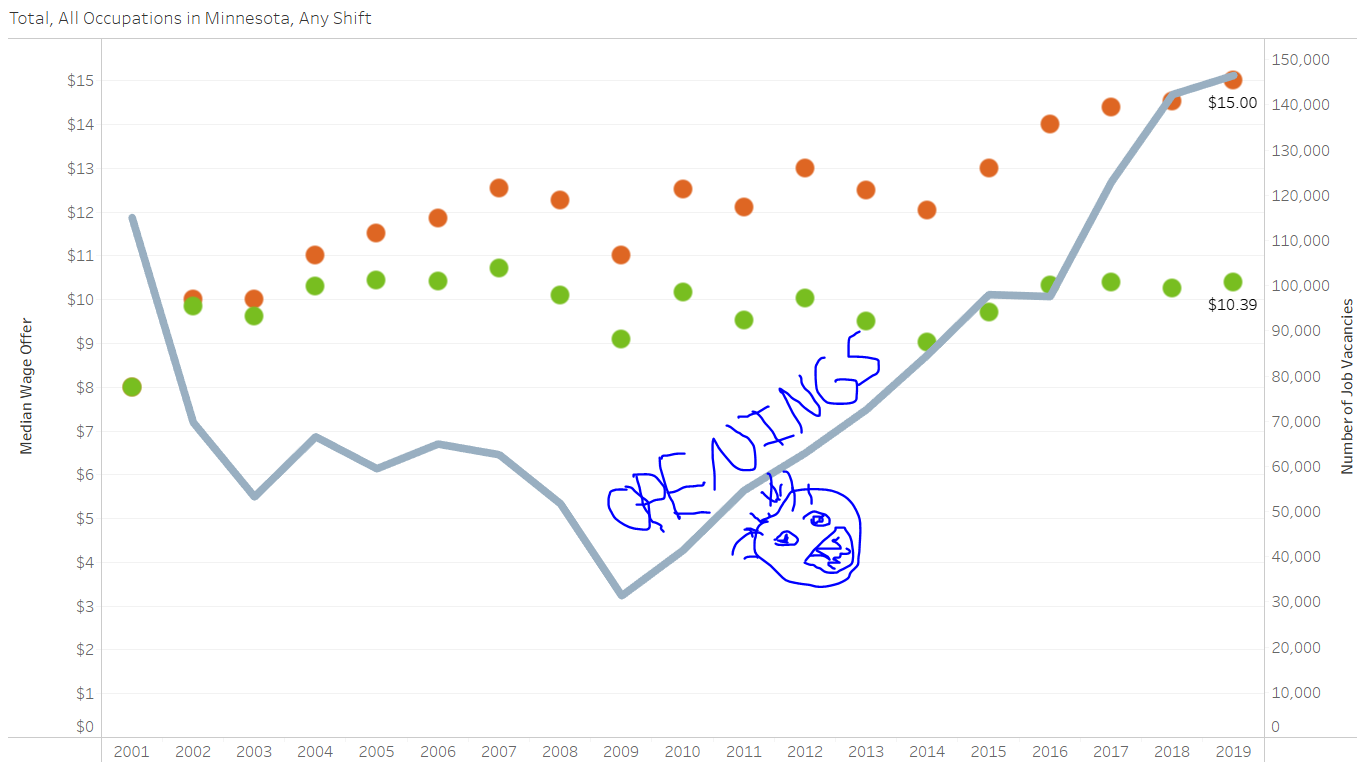 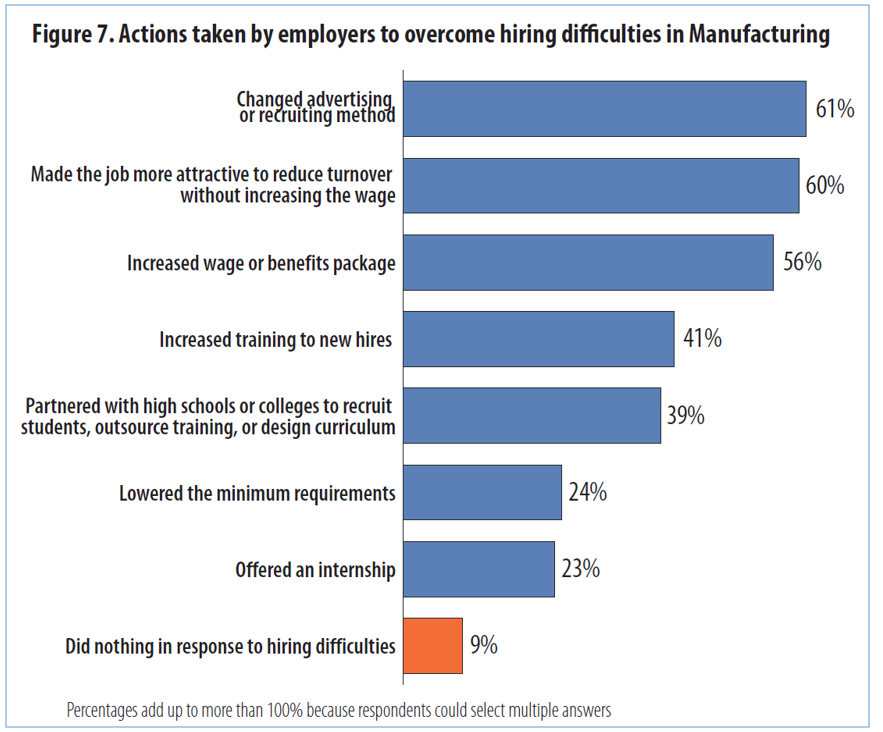 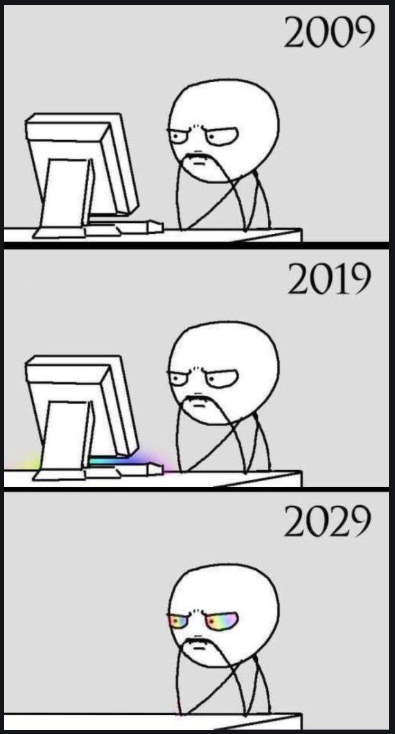 Preparing for the Future
Job Openings reflect future and current needs
What type of openings do we have?
What skills are needed to fill them?
 Can you increase labor without increasing people? People or productivity?
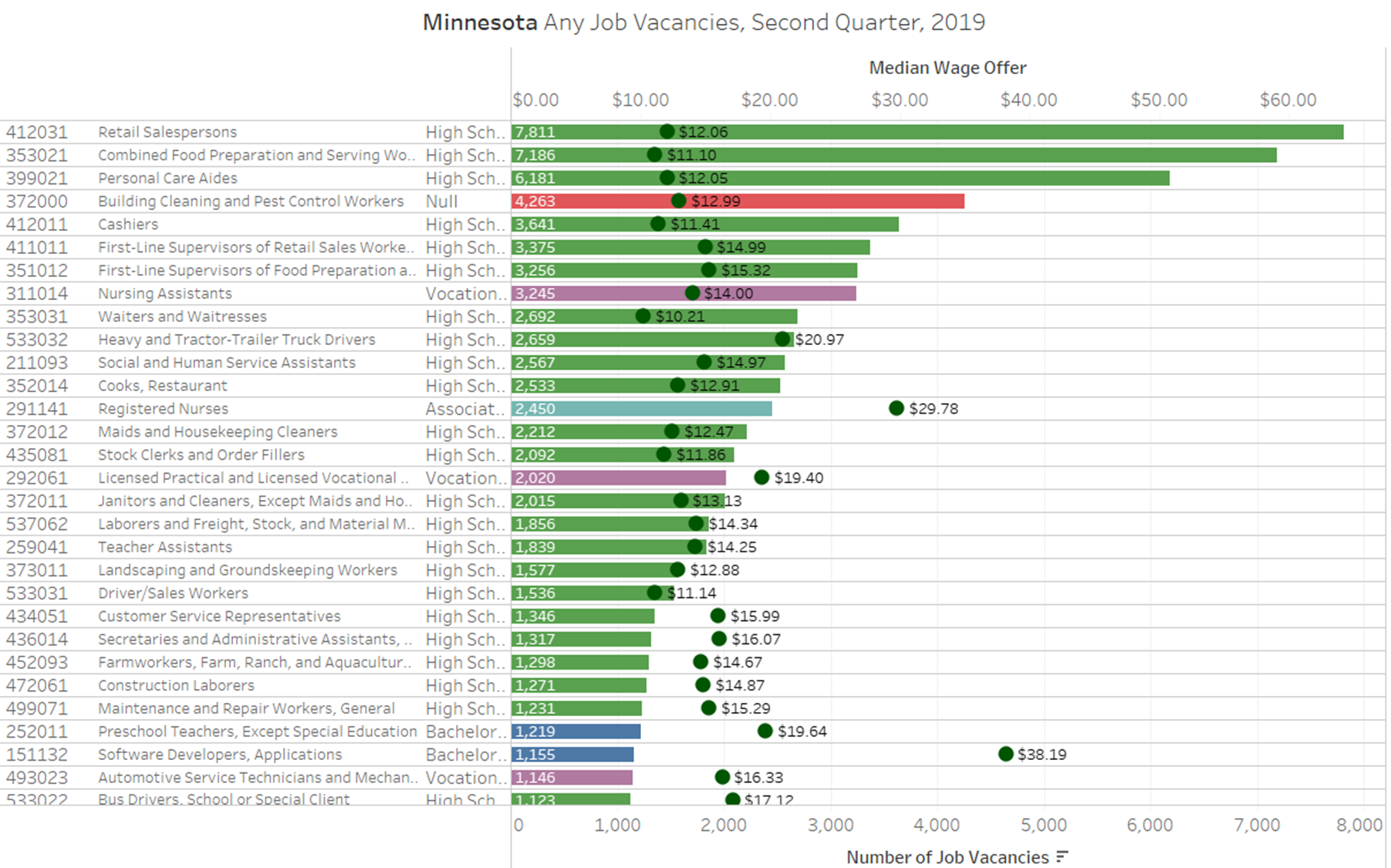 For any Students That are in Attendance…
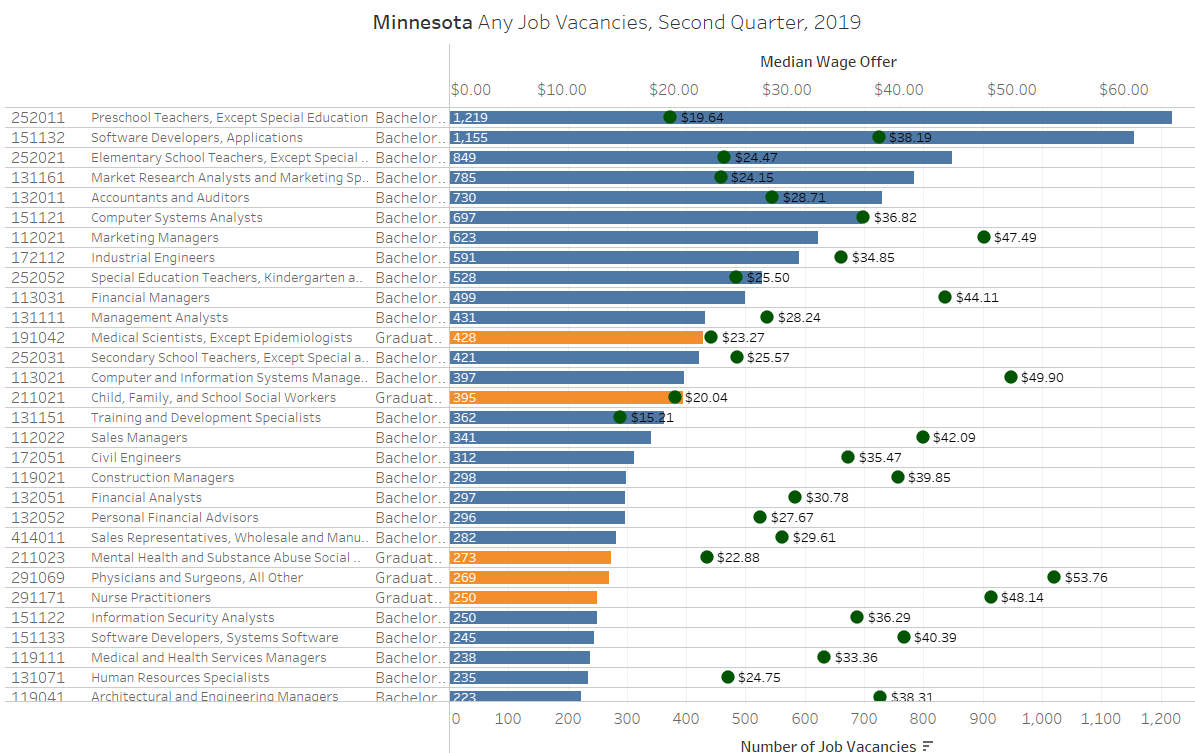 “Its tough to make predictions, especially about the future”
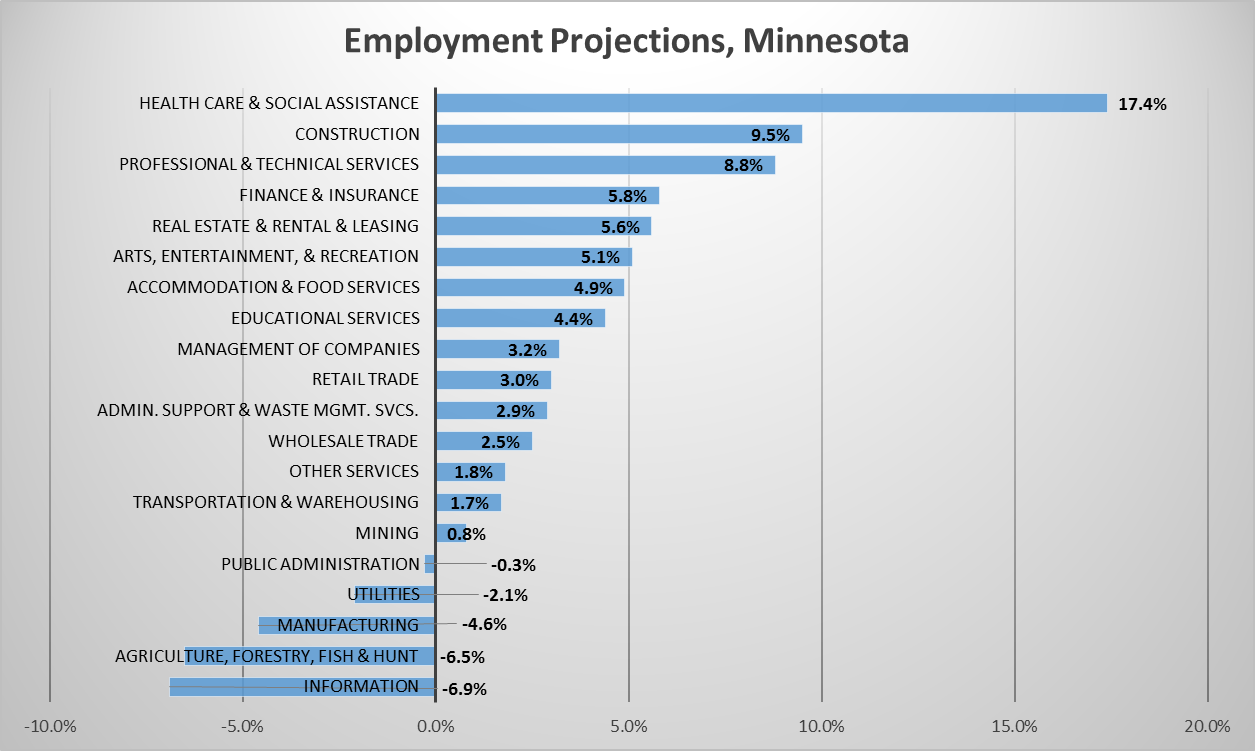 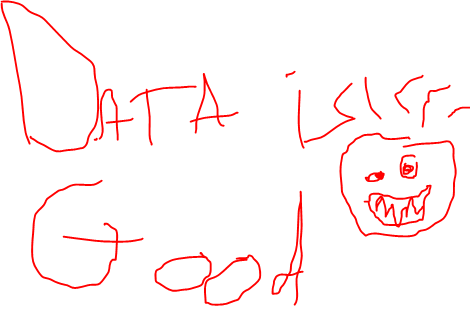 Thank You!
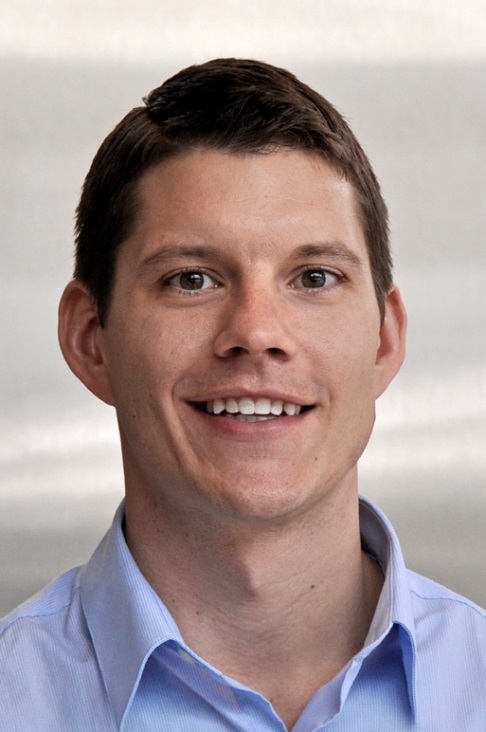 Luke Greiner
Regional Labor Market Analyst
Central and Southwest Minnesota

Labor Market Information Office
Phone: (320)-308-5378
Luke.greiner@state.mn.us
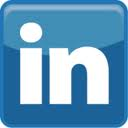 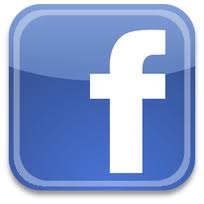 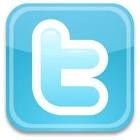 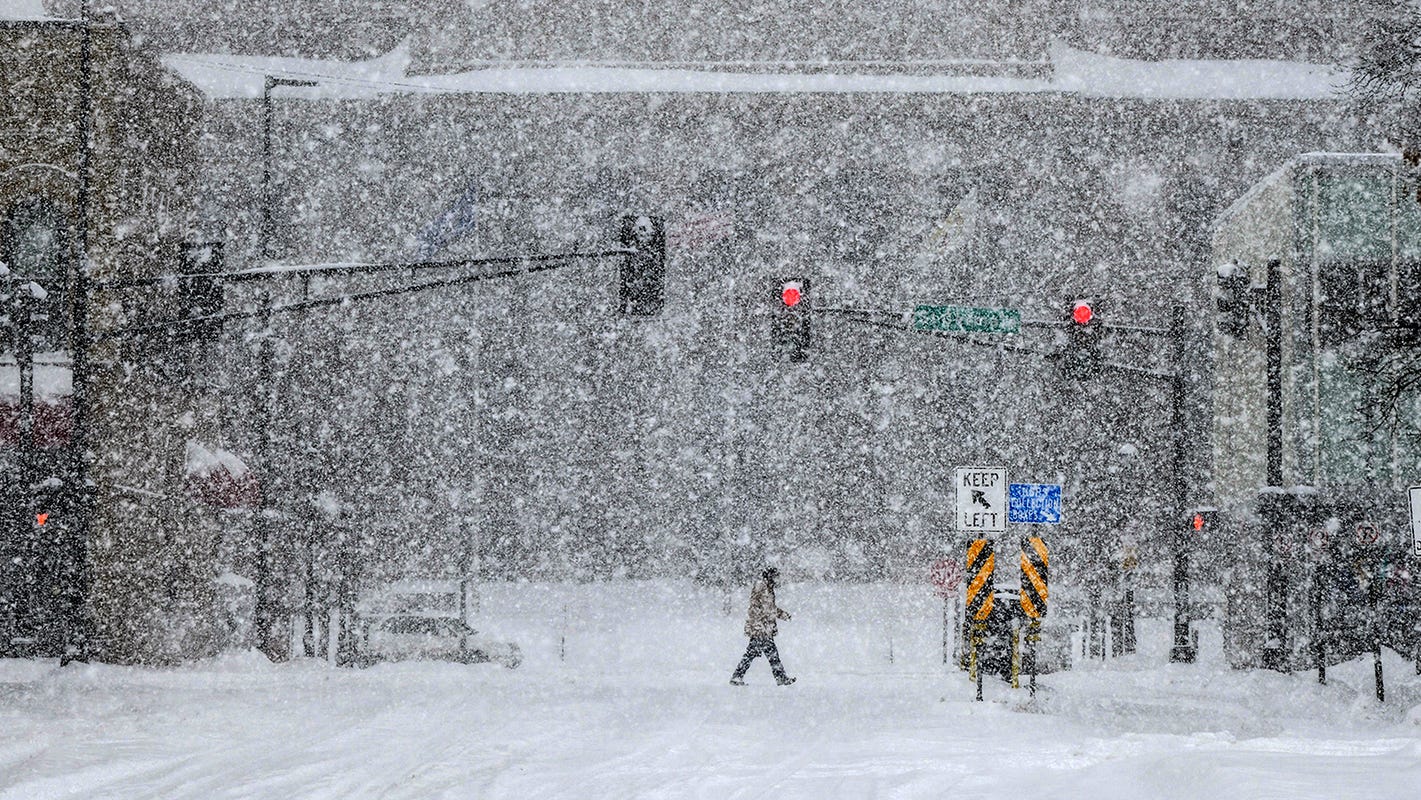 The Future of the Minnesota Economy

Dean King Banaian
St. Cloud State University
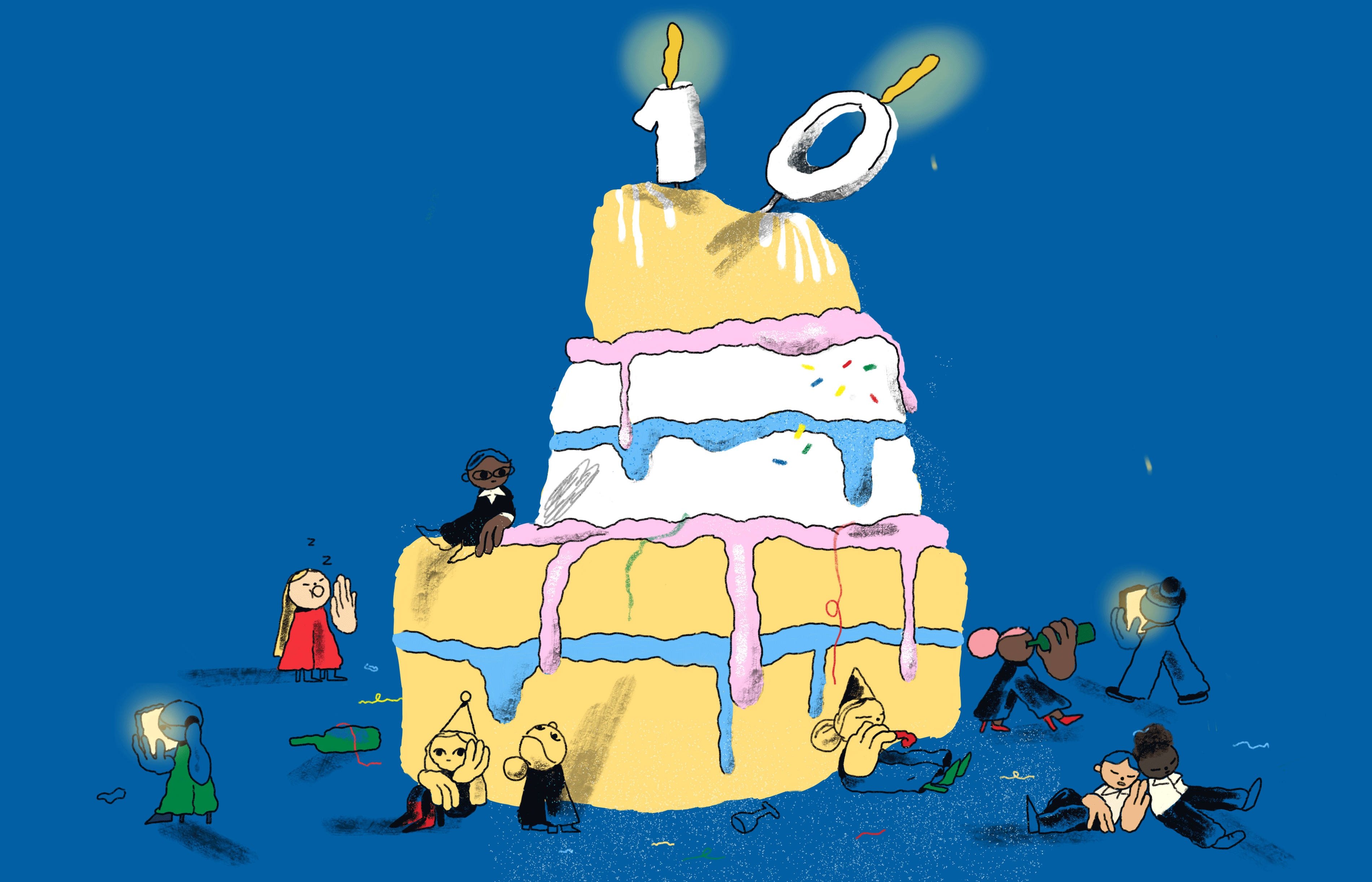 How Long Will This Go On?
7% of the economy; 75% of the gain
Construction has been very strong, almost entirely due to commercial.
[Speaker Notes: DEED as of Feb 1, 2020.]
Local stocks gained 17.2%, vs 30.4% for S&P 500.
Top gainer PPC +117%
Top loser NFYEF -16%
Stocks out: ELUXY, BGRP
Stock in:  ECPG
Value of commercial permits up 26%, residential mostly flat
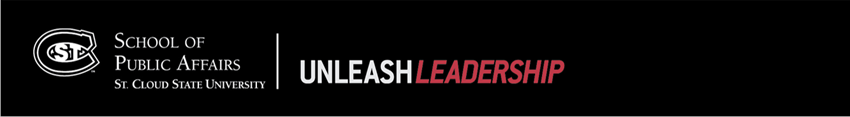 [Speaker Notes: Commercial building permit information covers St. Cloud, Sartell, Waite Park, St. Joseph and St. Augusta from city data.  Sauk Rapids data not available.  Residential data courtesy Central MN Builders Assn.]
Major area commercial projects, 2019
TECH HS ($88m)
COSTCO ($32m)
MN Ref’tory ($20m)
Toppan- Merrill ($6m)
State Armory ($6m)
Cathedral HS ($14m)
JAN
FEB
MAR
APR
MAY
JUN
JUL
AUG
SEP
OCT
NOV
DEC
Add’l $6m 1/20
4/20
8/20
One moment on monetary policy
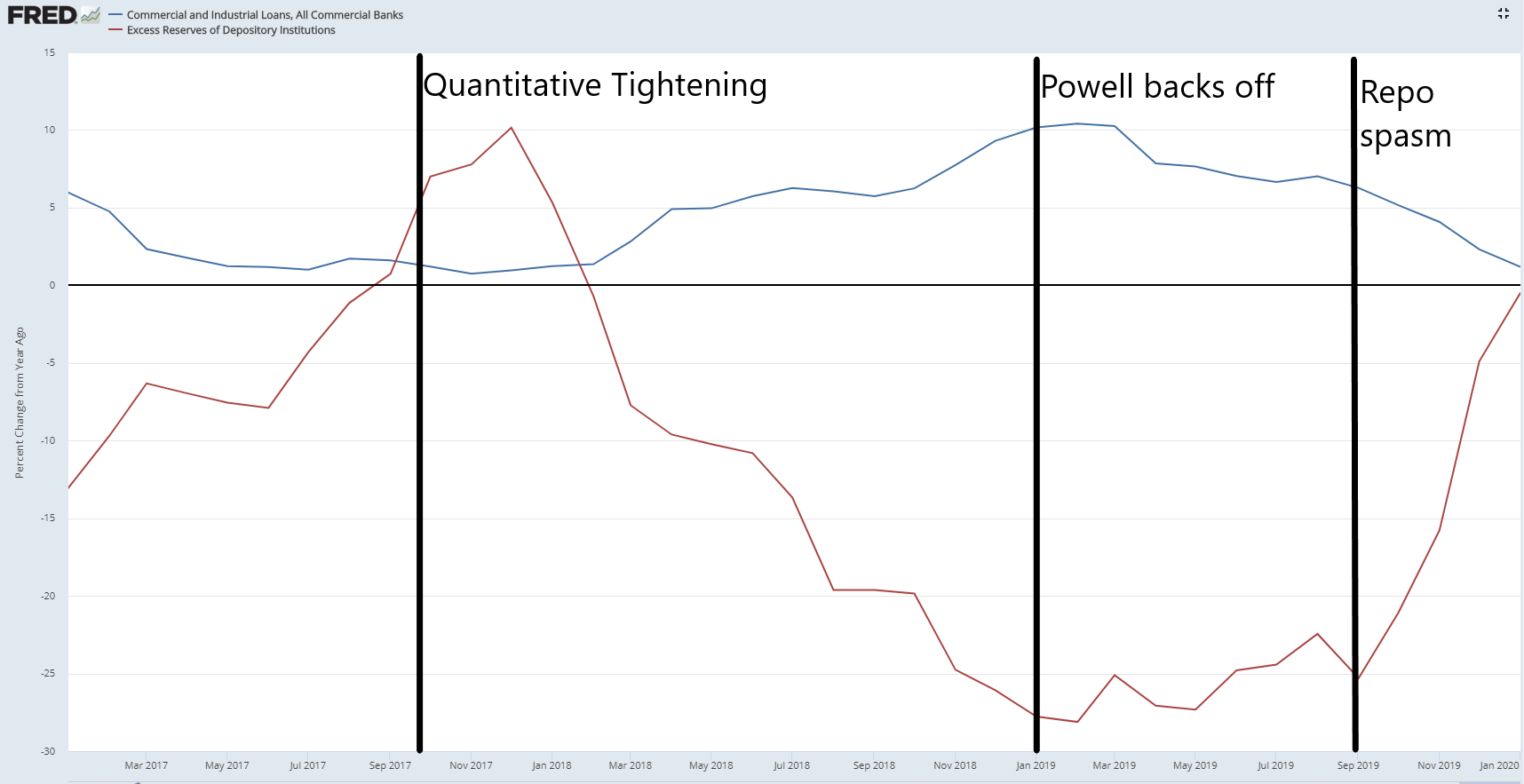 Two major events in 2019:
Powell speech at AEA reversing course (acknowledged and agreed by Jim Bullard here last February). Future rate increases spiked.
A seize-up in repo markets in September that caused the Fed funds rate to shoot up to 10% and the Fed to add $400 billion to its balance sheet over the rest of the year.
The runoff of excess reserves only began to reverse with the second act.
Despite this, commercial and industrial lending in US has declined. 
Creighton Univ. Rural Mainstreet survey of community bankers in January shows loan volume  under 50 (55.8 1/19 to 50 Dec. to 48.5).
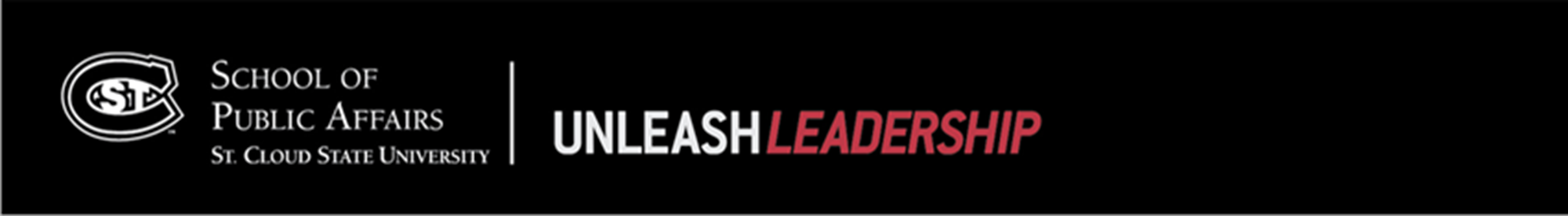 In the broader central MN area…
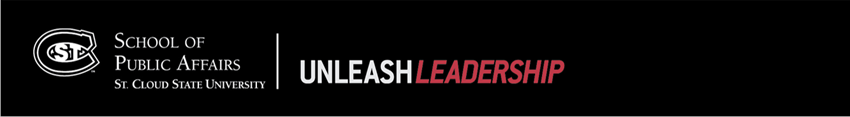 [Speaker Notes: December 2019 data previous unpublished.]
Should we worry about coronavirus?

Not really, from a local economy view.

Supply chain more than demand issues.
Ecolab 5 manufacturing facilities AND 40 sales offices, 3k employees
“More than 90% of the products we sell in China are manufactured in the country. We do not want to dismantle a business that took more than 30 years to build.”
Cargill $7.5 bn in China, 9k employees in 50 locations
"Cargill has not relocated any of our businesses or supply chains out of China, and at this time we don't have any plans to.“
Both statements pre-date coronavirus.
[Speaker Notes: Source of quotes:  Jim Spencer, “Minn. firms find ways to buffer tariffs' toll: Buyers juggle costs while sellers stick with China.”  Minneapolis StarTribune, Oct. 7, 2019, p A1.  Data from US International Trade Association except GDP, from BEA.]
The latest LEI is not positive about first half
3
4
2
St. Cloud Index of Leading Economic Indicators as of October 2019, indicators that are positive.
1
5
0
6
2020 will be a slower year than 2019
Conclusions
POSITIVES:
Credit should get easier.
Firms are paying more
Less qualified?
Labor supply still growing
Washington and state legislature have elections to occupy them.
If China reopens soon, trade deal should have small impact.
USMCA puts that issue aside.
NEGATIVES:
Boost from construction most likely fades.
Negative external shocks still matter.
Germany and China were slowing before January.
Retail space, many other service sectors disrupted by tech.
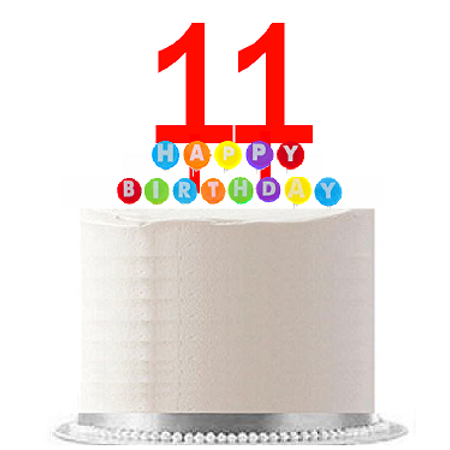 THIS IS NOT A RECESSION FORECAST!!  
But this reflects the vulnerabilities we face today.